Benvinguda a les famílies de 2n
Curs 22/23
Temes a tractar:
Equip docent
Calendari del curs
Horari 
Entrevistes
Metodologies d’aprenentatge
Temporització (activitats/sortides)
Informacions generals
Precs i preguntes
EQUIP DOCENT
Tutores:
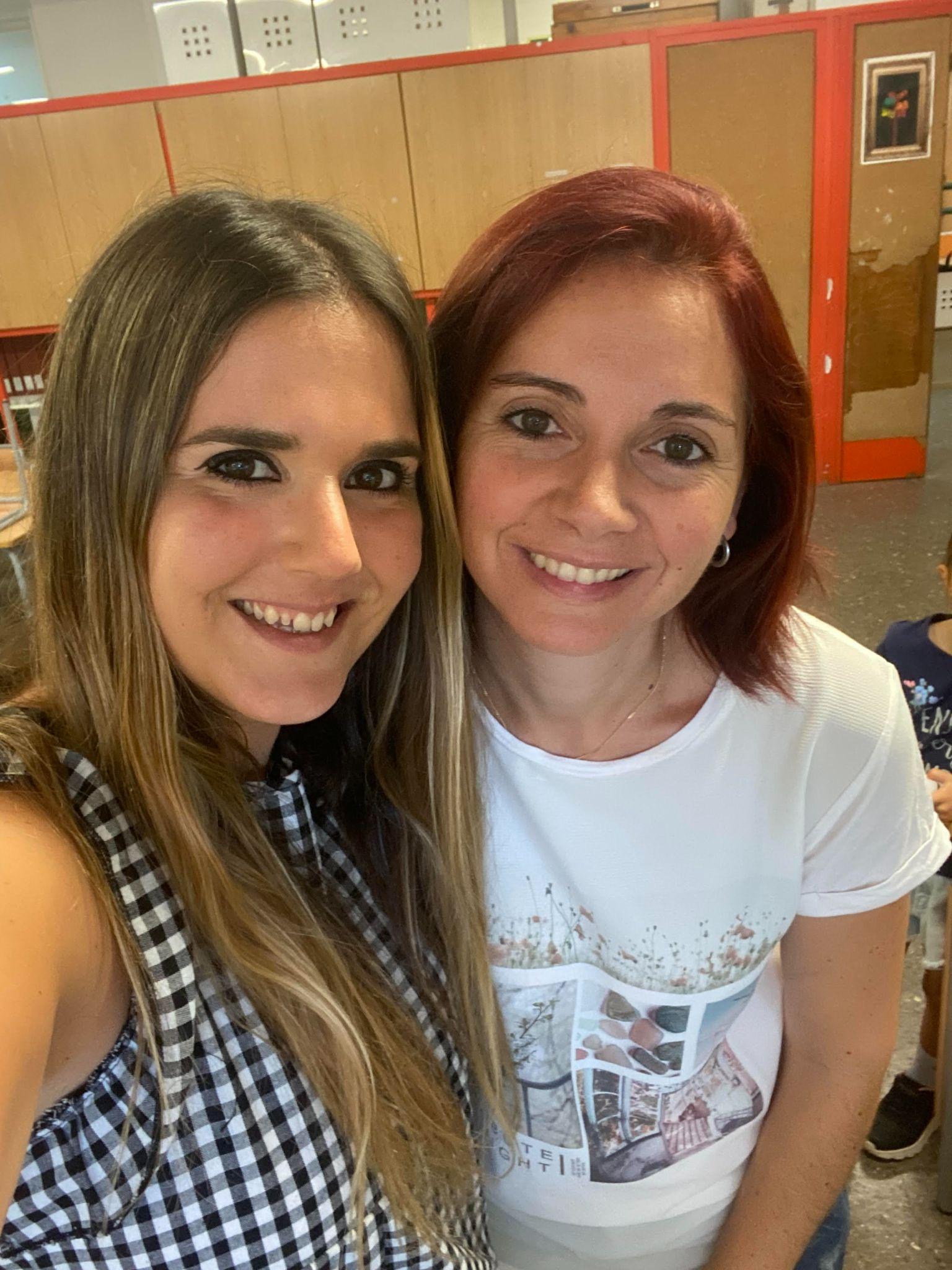 Mònica Heredia (2n A)
 Mercè Granja (2n B)
Monitors espai migdia:
Jan (2n A)
 Júlia (2n B)
EQUIP DOCENT
Especialistes:
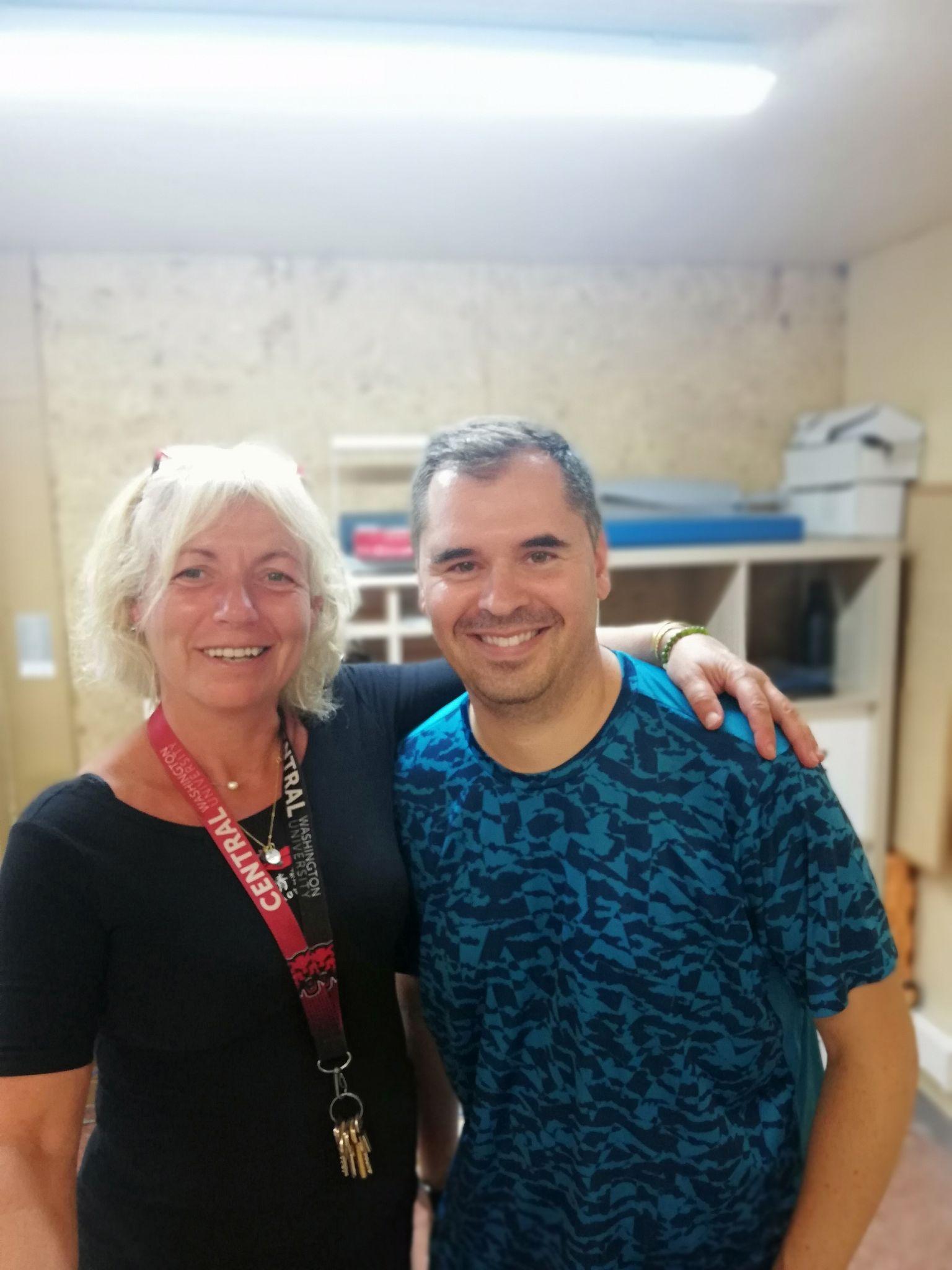 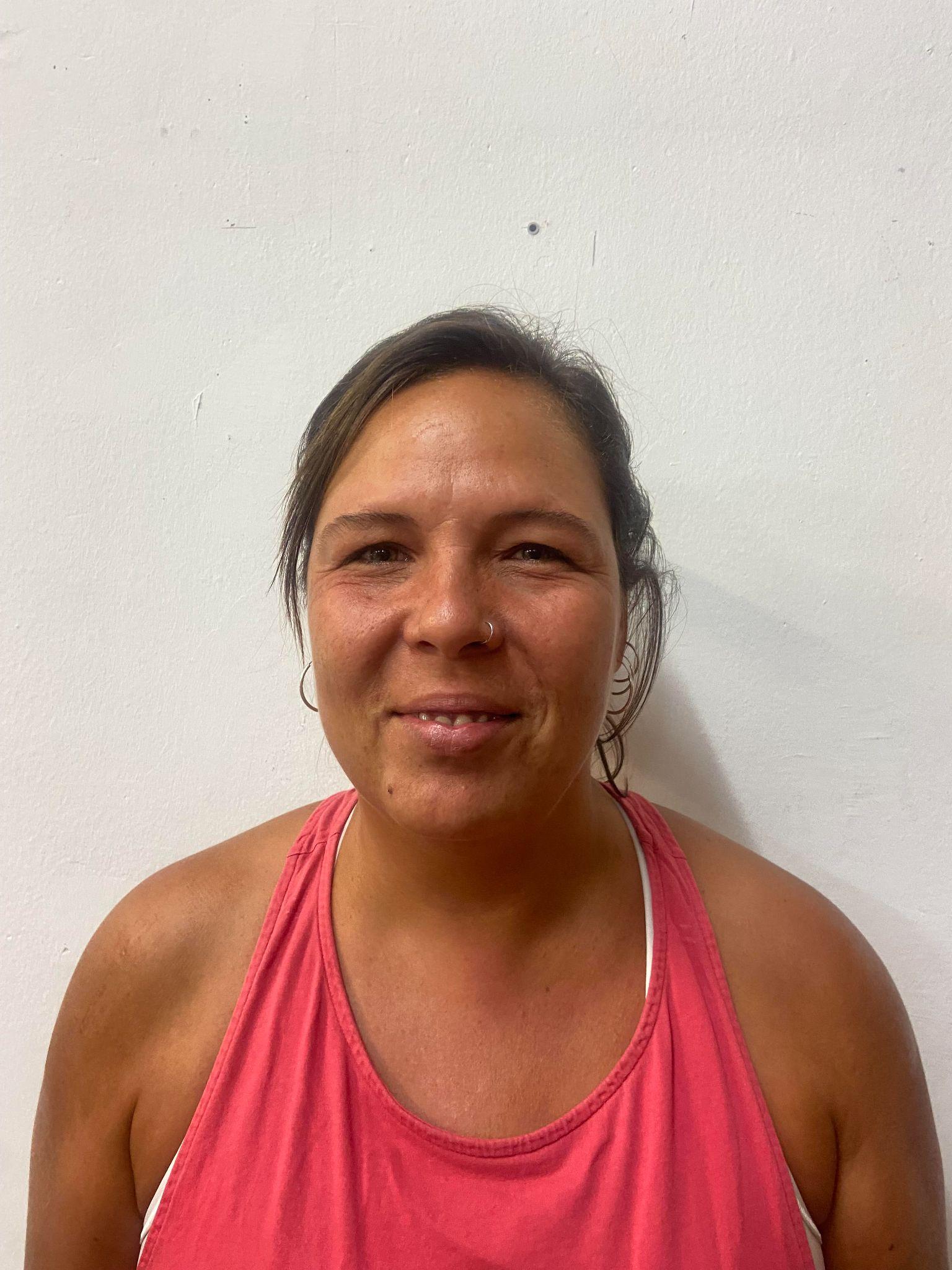 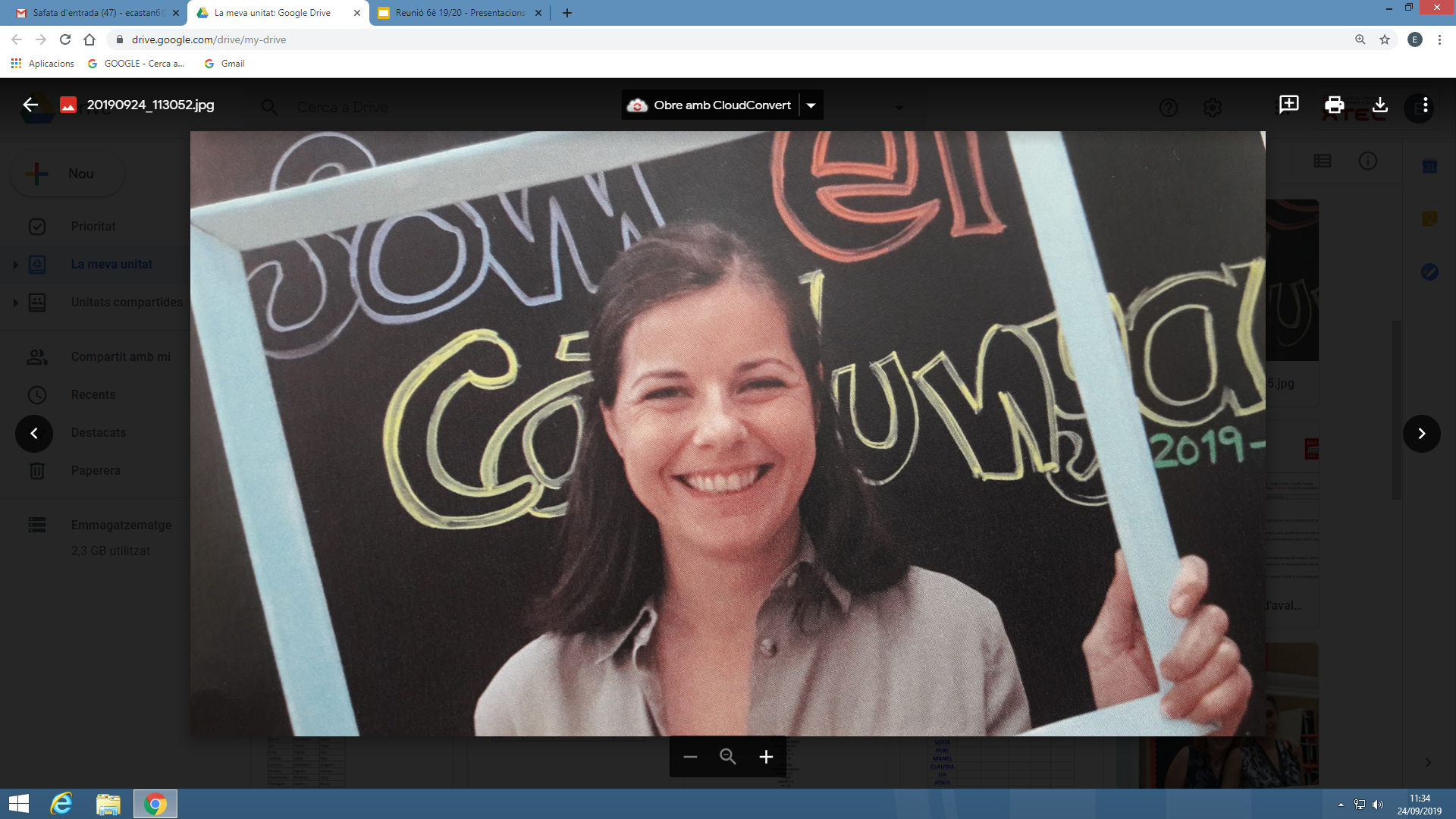 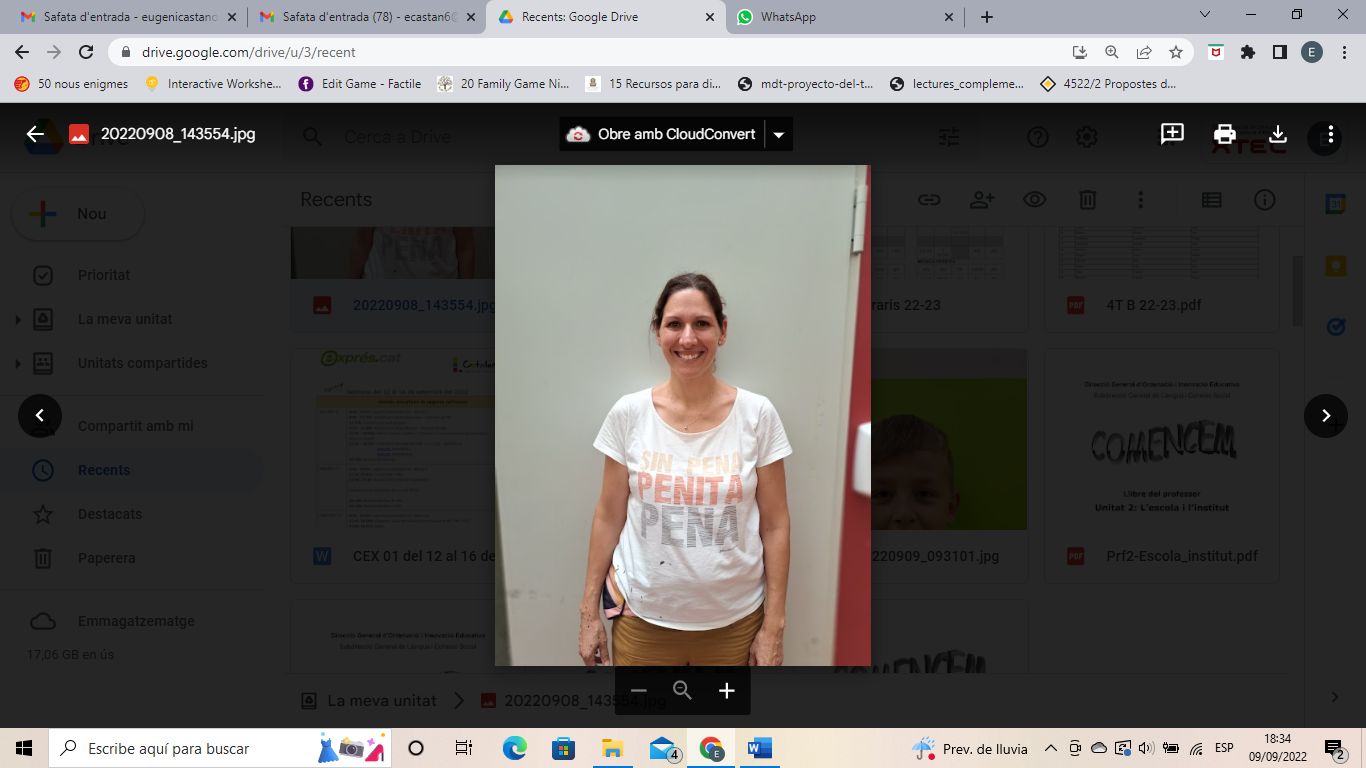 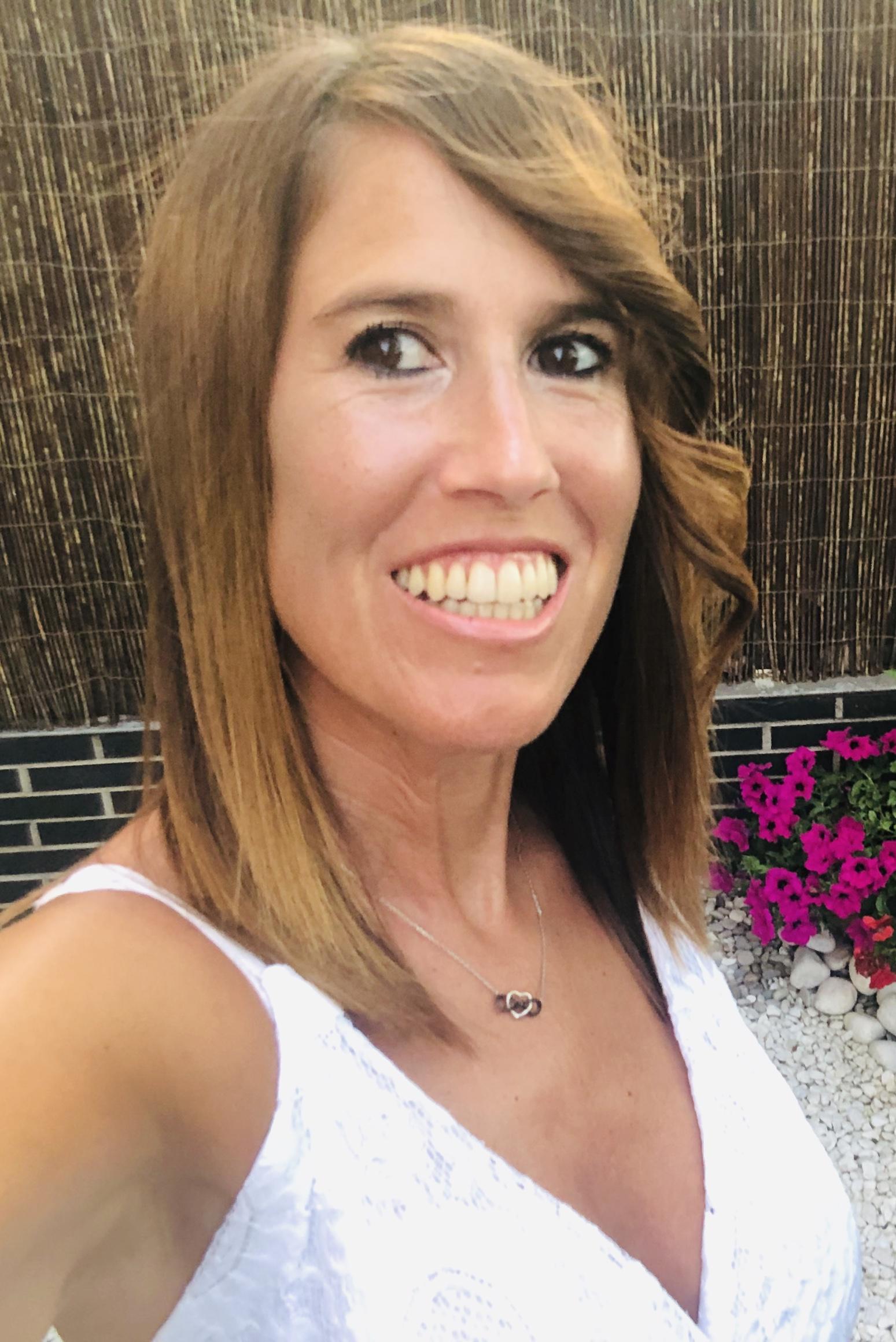 Atenció a la diversitat
Soraya Navas
Religió
Núria Piqué
Música
Montse Dulcet i Eloi Vidal
Educació Física
Marta Ollé
Anglès
Marta Sacristán
2. CALENDARI DE CURS
Dies de lliure disposició:
Inici de curs: 5 de setembre
Vacances de Nadal: del 22 de desembre al 8 de gener
Setmana Santa: del 3 al 10 d’abril
Inici jornada intensiva: 5 de juny
Fi de curs: 22 de juny
31/10/2022, dilluns (29-30-31-1)
09/12/2022, divendres (8-9-10-11)
17/02/2023, divendres (17-18-19)
02/03/2023, dijous (2-3-4-5)
29/05/2023, dilluns (27-28-29)
3. HORARI
SETEMBRE
 8'45 a 12'45h (dilluns a divendres)

OCTUBRE A MAIG
8'45 a 12'30 i 14'45 a 16'15 (dilluns, dimarts, dijous, divendres)
8'45 a 12'45 (dimecres) TARDA COBREIX ESPAI MIGDIA
2n A
2n B
4. ENTREVISTES
Dues al curs (desembre i tercer trimestre)
Telemàtiques o presencials
Horaris:
2n A → Dijous a les 9
2n B → Dijous a les 10
Podeu demanar sempre que vulgueu una entrevista a través de Dinantia.
5. METODOLOGIES D’APRENENTATGE
Projectes : nom de la classe
Els coales i Els dinosaures
Colònies: el circ
Altres
Innovamat
TALLERS
Fomentar l’aprenentatge entre iguals, l’autonomia, la interrelació, la creativitat, etc.
Entre 7 i 8 tallers
1 tarda a la setmana (Dimarts) 
Internivell
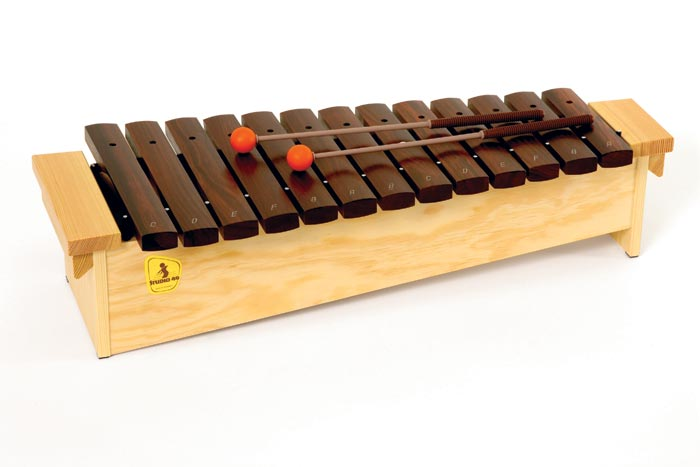 MÚSICA
2 sessions de música
Montse D - Veu, moviment i dansa
Eloi V - Veu i instrumentació Orff
Instrumentació ORFF a través del llenguatge musical. Utilització de carrillons, xilòfons, boomwhackers, percussió i percussió corporal.
Improvisació i creativitat a través dels instruments.
Expressió corporal, dansa i rítmica. Mètode Dalcroze
A través de Cantata: Cant coral. Mètode Kodály (fononimia)
Treballem la veu
Iniciació al xifrat musical - la partitura
Activitat cultural i social
Som artistes i sabem què implica i ho portem a terme.
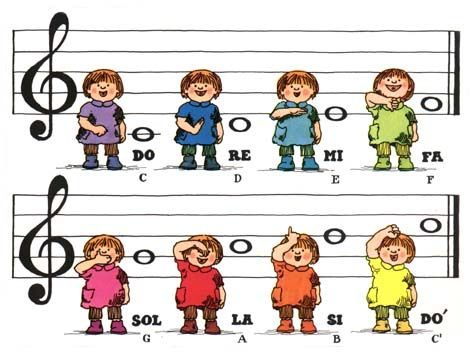 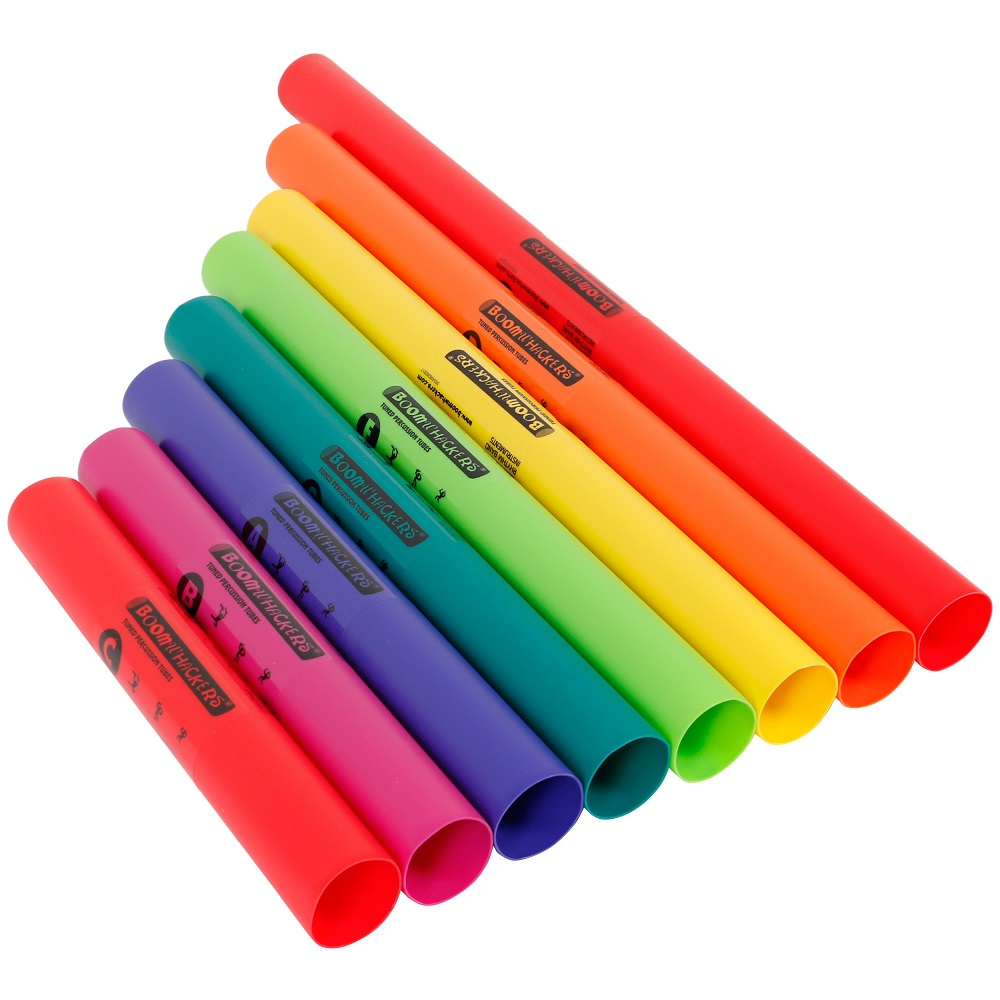 6. TEMPORITZACIÓ
7. INFORMACIONS GENERALS
DINANTIA: ús i horari (de 8:00 h a 18:00 h)
Deures: comencem aquest primer trimestre dos dies a la setmana.
Informes i recull de feines
Esmorzars (saludable, petit, en carmanyola i no dur envasos)
Administració de medicaments (en paper la recepta)
TOT marcat amb el nom
Què cal dur:
Cantimplora /Ampolla d’aigua
Mocadors i tovalloletes
Bata o samarreta gran per plàstica 
Auriculars
Documentació:
Drets d’imatge.
Administració paracetamol.
Autorització sortides d’entorn proper. 
Actualitzar al·lèrgies.
8. PISCINA
Comencem el 5 d’octubre. 
L’activitat és de 12h45 a 13h45.
Cal marcar amb el nom tota la roba.
Esmorzar bé aquell dia. 
Activitat obligatòria, forma part del currículum.
9. COLÒNIES
CASA DE COLÒNIES LA LLOBETA
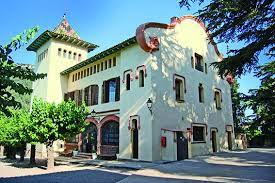 8. PRECS I PREGUNTES
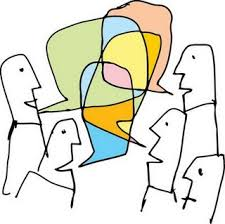